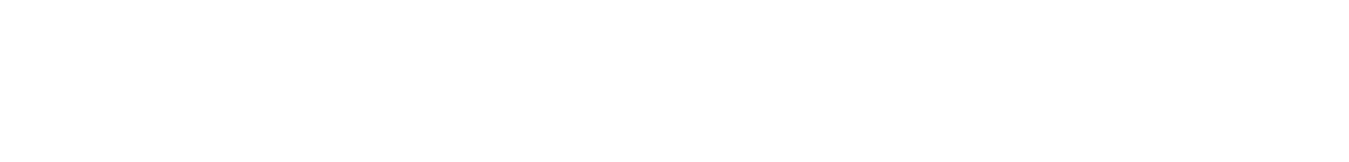 [Speaker Notes: 该封面标题为特殊字体-方正粗谭黑简体]
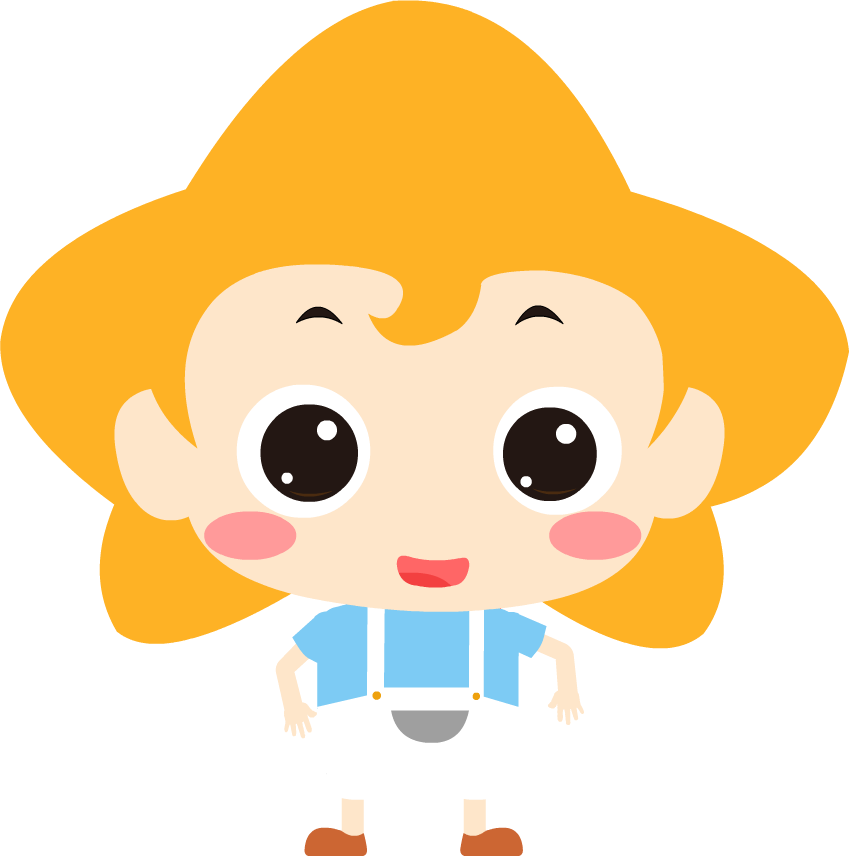 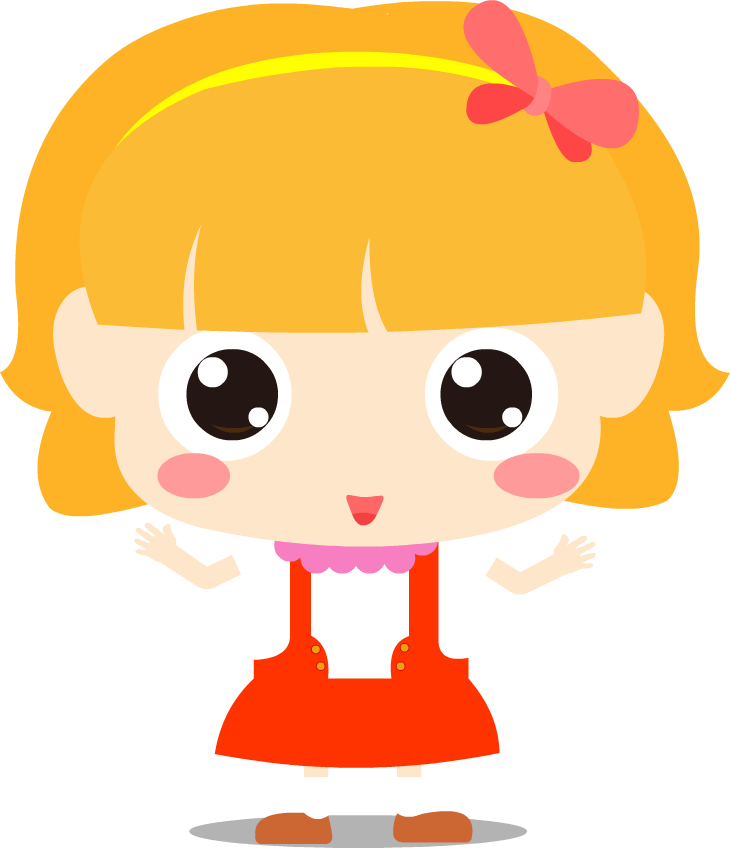 预习清单
正确认读：沟  产  梨  够  搭  留  淡  分  好  钉  味  干
正确书写：份 坡 枝 起 客 老 收 城 市 利
掌握多音字“好、干、分”的读音。
正确、流利地朗读课文，领略葡萄沟的风土人情，产生对葡萄沟的向往之情。
联系上下文理解“五光十色”等词语的意思；能够将句子说具体说完整。
能了解葡萄沟的葡萄品种多和葡萄干是怎么制作的。
新疆吐鲁番的葡萄为什么这么甜？
新疆地处我国西北内陆地区，远离海洋，属于大陆性气候地区。这种气候地区的特点是冬冷夏热，雨量少，气候非常干燥；晴天多，日照充足。白天温度高，可以加强农作物的光合作用，有利于养分的积累。夜间温度低，农作物的呼吸作用减弱，减少了养分的消耗。因此，瓜果长得特别大也特别甜。
11
第
课
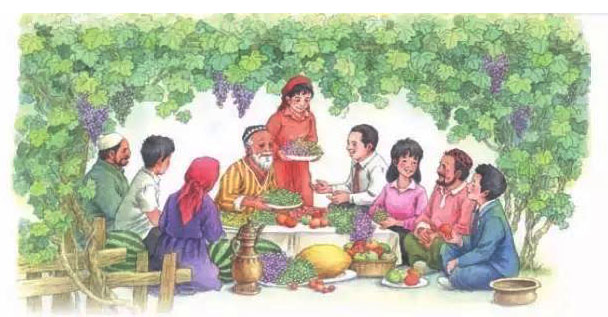 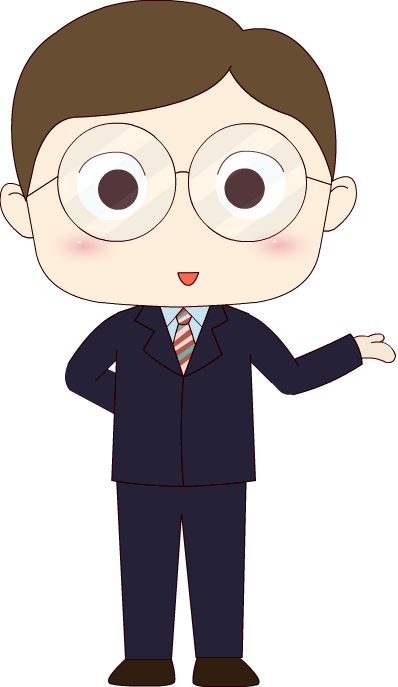 葡萄沟
要求：请同学们认真听课文朗读，有课本的同学可以圈出生字，用横线画出有积累价值的词语。如果你们没有课本可以看屏幕，一定要注意红色的字的读音哦！因为它们是本节课的生字宝宝。
欣
课
文
赏
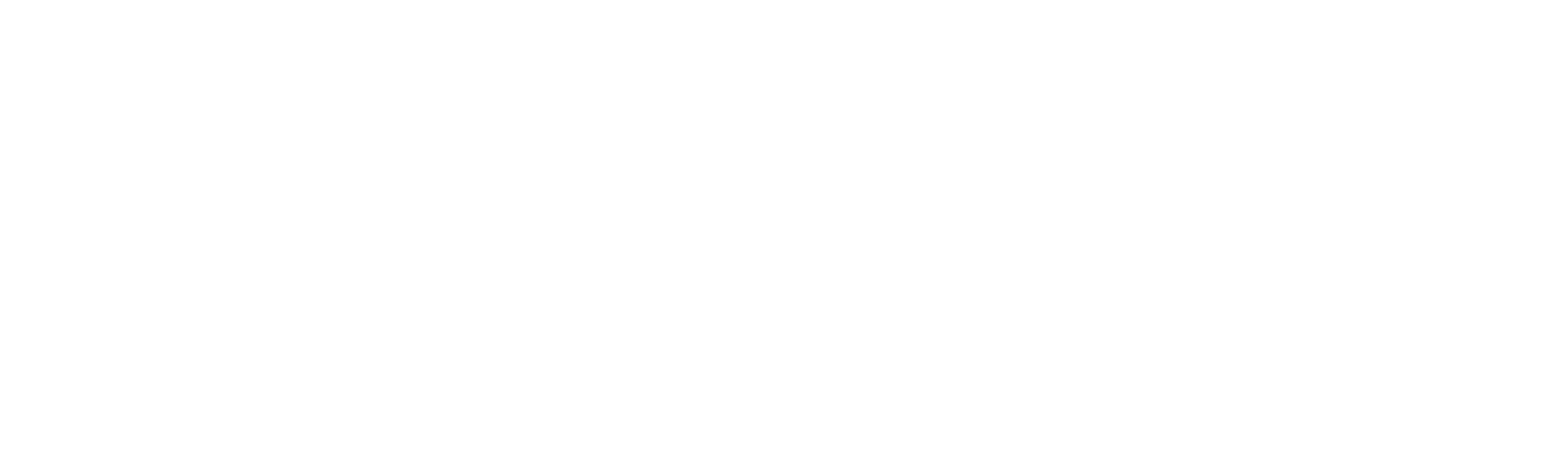 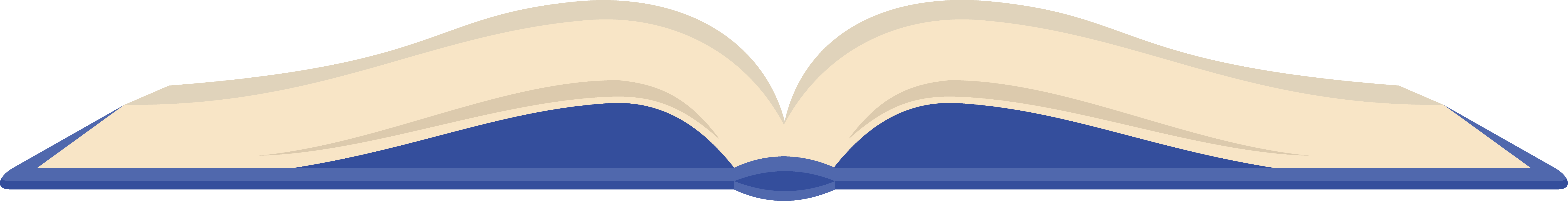 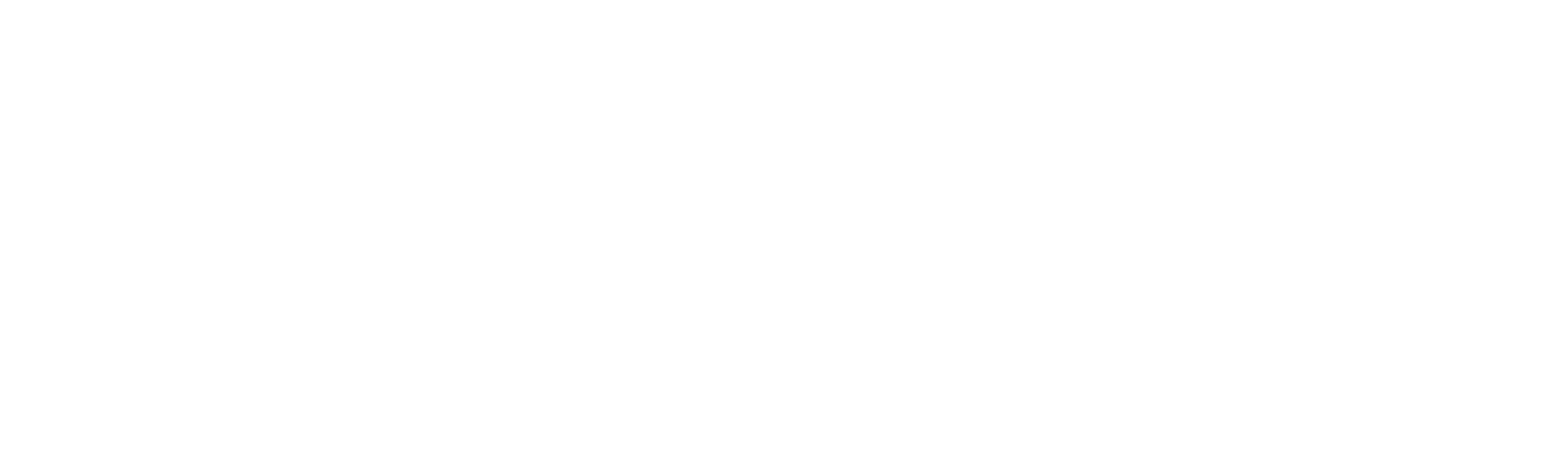 葡萄沟
新疆吐鲁番有个地方叫葡萄沟，那里出产水果。五月有杏子，七八月有香梨、蜜桃、沙果，到了八九月份，人们最喜爱的葡萄成熟了。
　　葡萄种在山坡的梯田上。茂密的枝叶向四面展开，就像搭起了一个个绿色的凉棚。到了秋季，葡萄一大串一大串地挂在绿叶底下，有红的、白的、紫的、暗红的、淡绿的，五光十色，美丽极了。要是这时候你到葡萄沟去，热情好客的维吾尔族老乡，准会摘下最甜的葡萄，
欣
课
文
赏
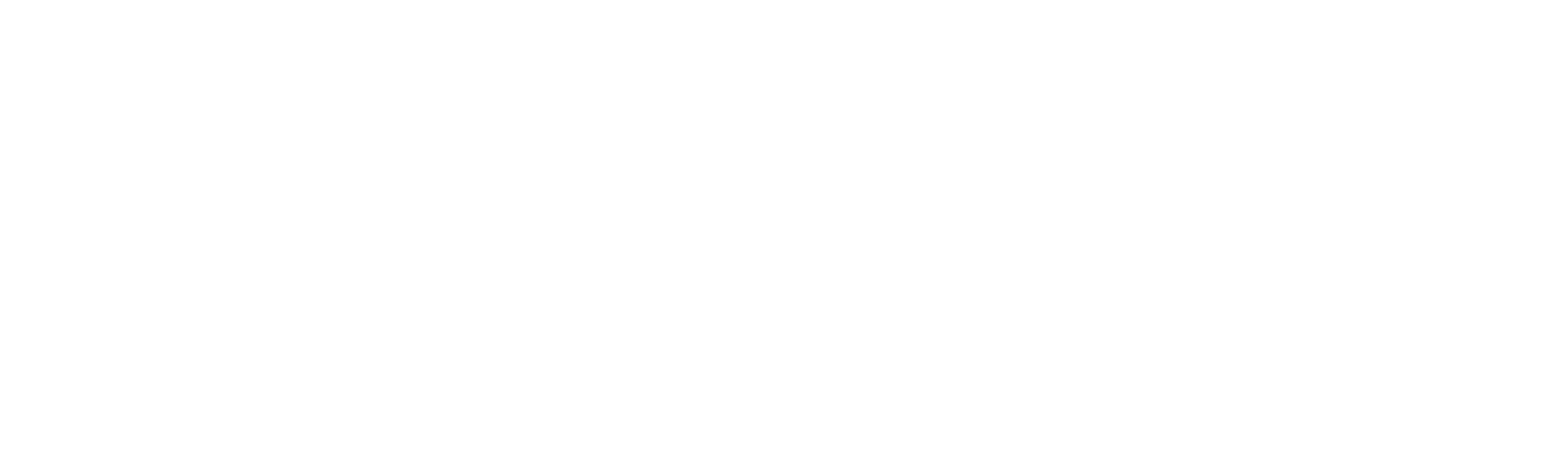 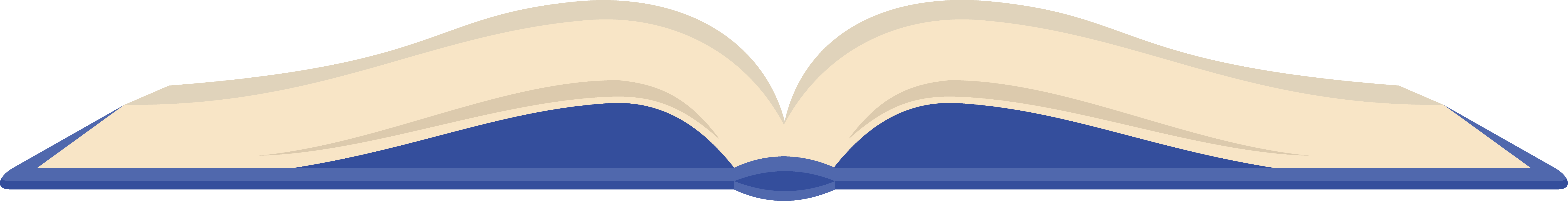 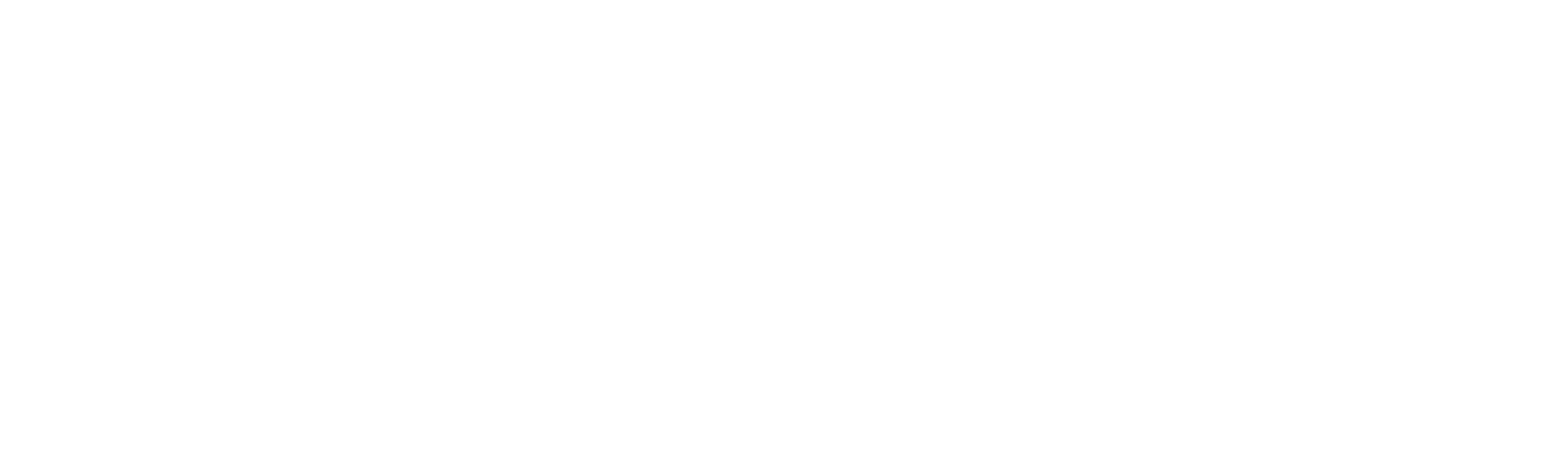 让你吃个够。　　
　　收下来的葡萄有的运到城市去，有的运到阴房里制成葡萄干。阴房修在山坡上，样子很像碉堡，四壁留着许多小孔，里面钉着许多木架子。成串的葡萄挂在架子上，利用流动的热空气，让水分蒸发掉，就成了葡萄干。这里生产的葡萄干颜色鲜，味道甜，非常有名。
　　葡萄沟真是个好地方。
沟  产  梨  够  搭  留
淡  分  好  钉  味  干
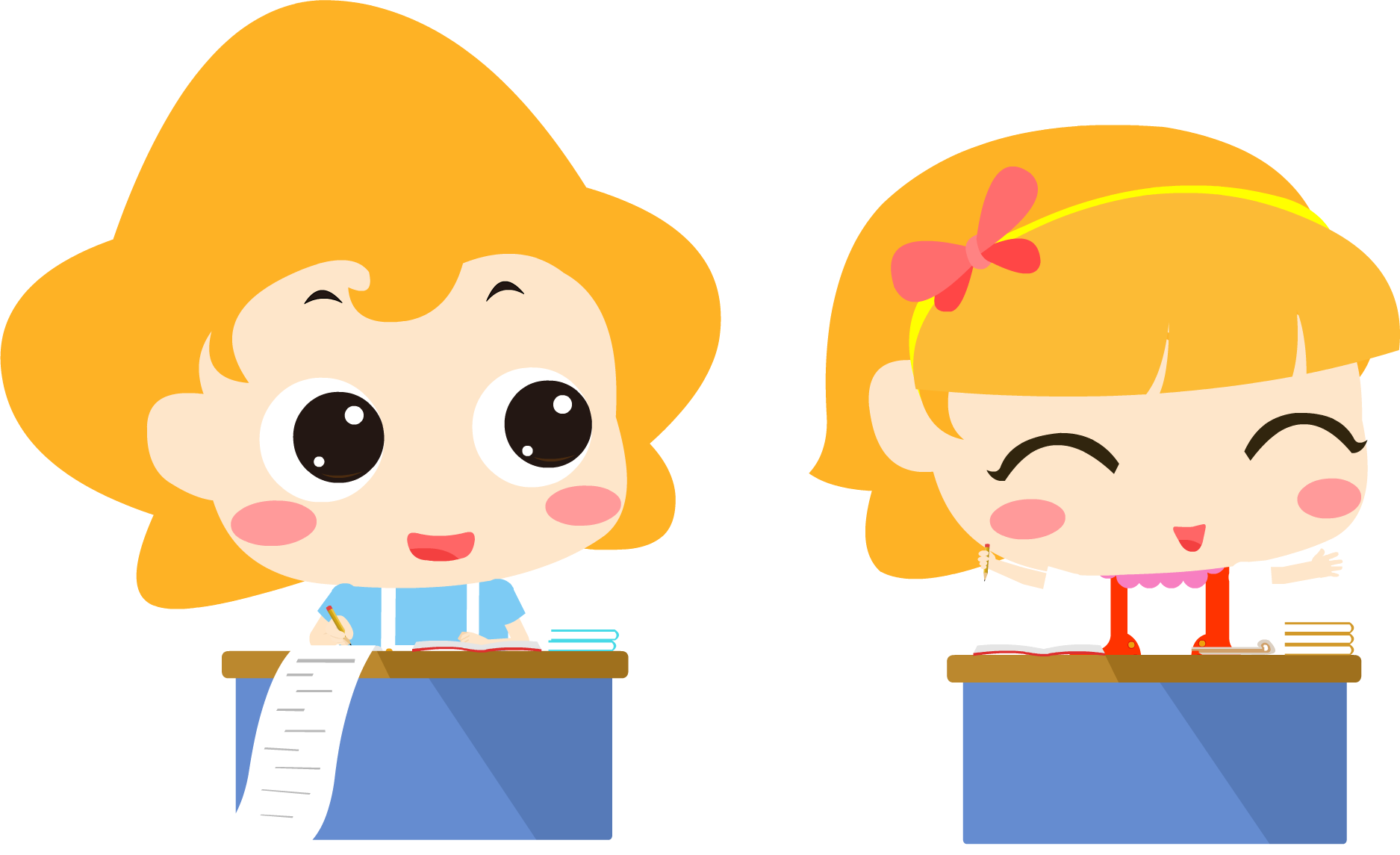 我会认生字
字
理
识
字
“好”是会意字，由“女”和“子”两个字左右组合而成。“好”的本义有几种观点，一说指女子貌美。一说本用作姓氏。还有人认为，古人把妇女生子当做极好的事，所以以“女”和“子”会意，表示与坏相对的好。“好”的常用义为美好、良好，引申为达到完美、完善的程度，又引申表示友爱、和睦的意思。
好
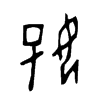 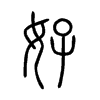 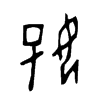 甲骨文
篆书
楷体
份　 坡　 枝 　起 　客
老 　收 　城 　市 　利
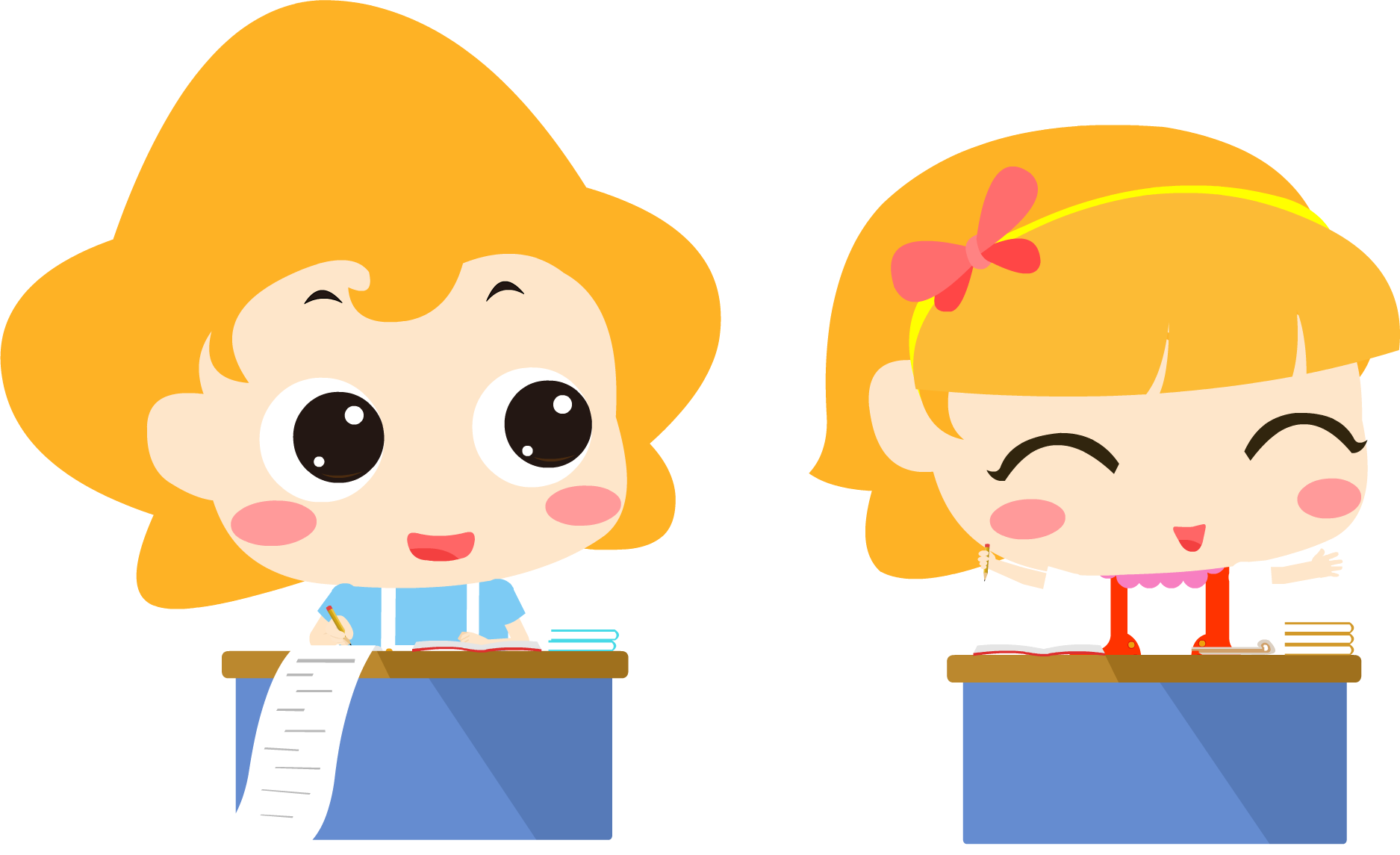 我会写生字
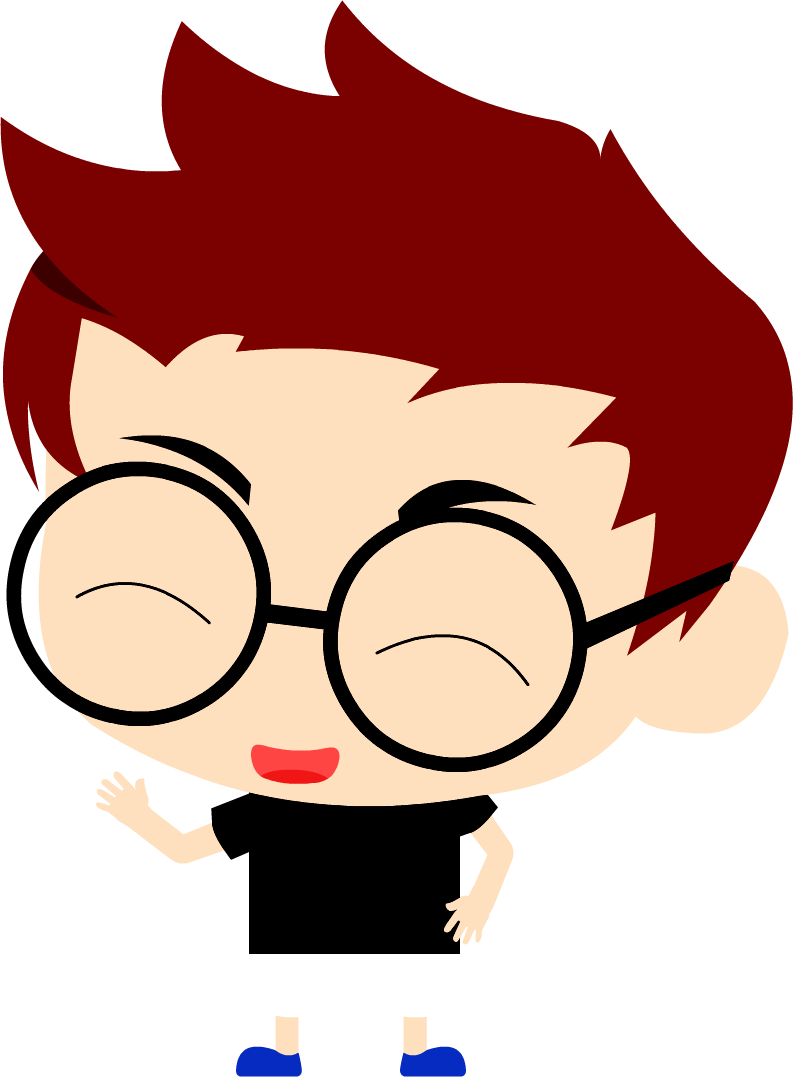 干净
(gān)
干
干部
(gàn)
例句：这个干(gàn)部十分干(gān)净。
我会多音字
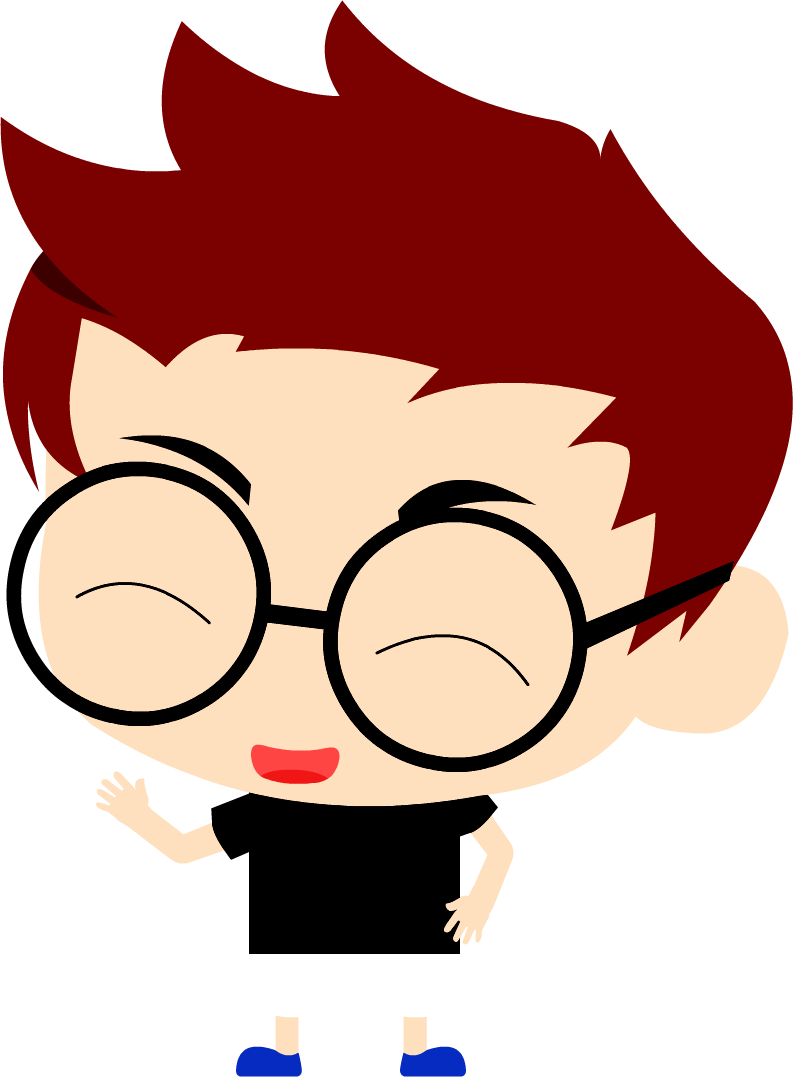 水分
(fèn)
分
分工
(fēn)
字歌：上课不分(fēn)神，考试得高分(fēn)。
      本是分(fèn)内事，不应取分(fēn)文。
我会多音字
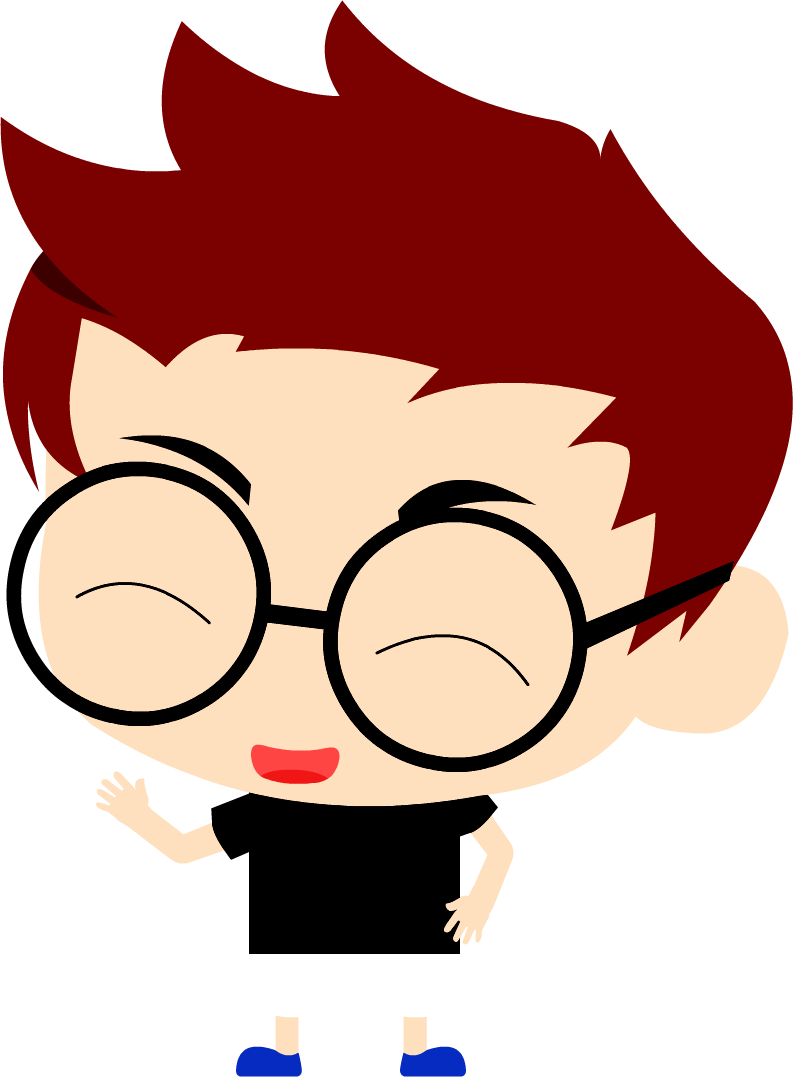 好人
(hǎo)
好
爱好
(hào)
运用：好(hǎo)读书时不好(hào)读书 
      好(hào)读书时不好(hǎo)读书
我会多音字
用
学
活
活
用“ 　”给多音字选择恰当的读音。
爱好(hǎo　hào)　水分(fēn　fèn)　干活(gān　gàn)
好坏(hǎo　hào)　分开(fēn　fèn)　葡萄干(gān　gàn)
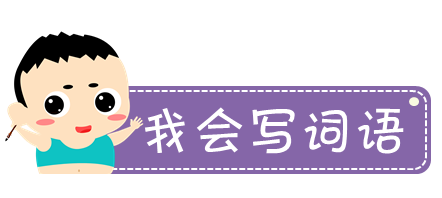 月份  山坡  枝叶  好客  老乡  城市 利用　水果　展开　五光十色
五光十色：五、十，表示多。形容色彩光泽明亮鲜丽，花样繁多。
好客：乐于接待客人，对客人热情。
近义词
喜爱—喜欢
茂密—繁茂
热情—亲热
有名—著名
五光十色—五颜六色
甜—苦
茂密—枯萎
喜爱—讨厌
反义词
展开—收拢
有名—无名
热情—冷淡
五光十色—暗淡无光
用
学
活
活
喜爱
讨厌
1.奶奶非常(　　　)看京剧，最(　　　)没完没了的广告。
2.孔雀原本(　　　)的尾巴(　　　)了，吸引了很多游客。
收拢
展开
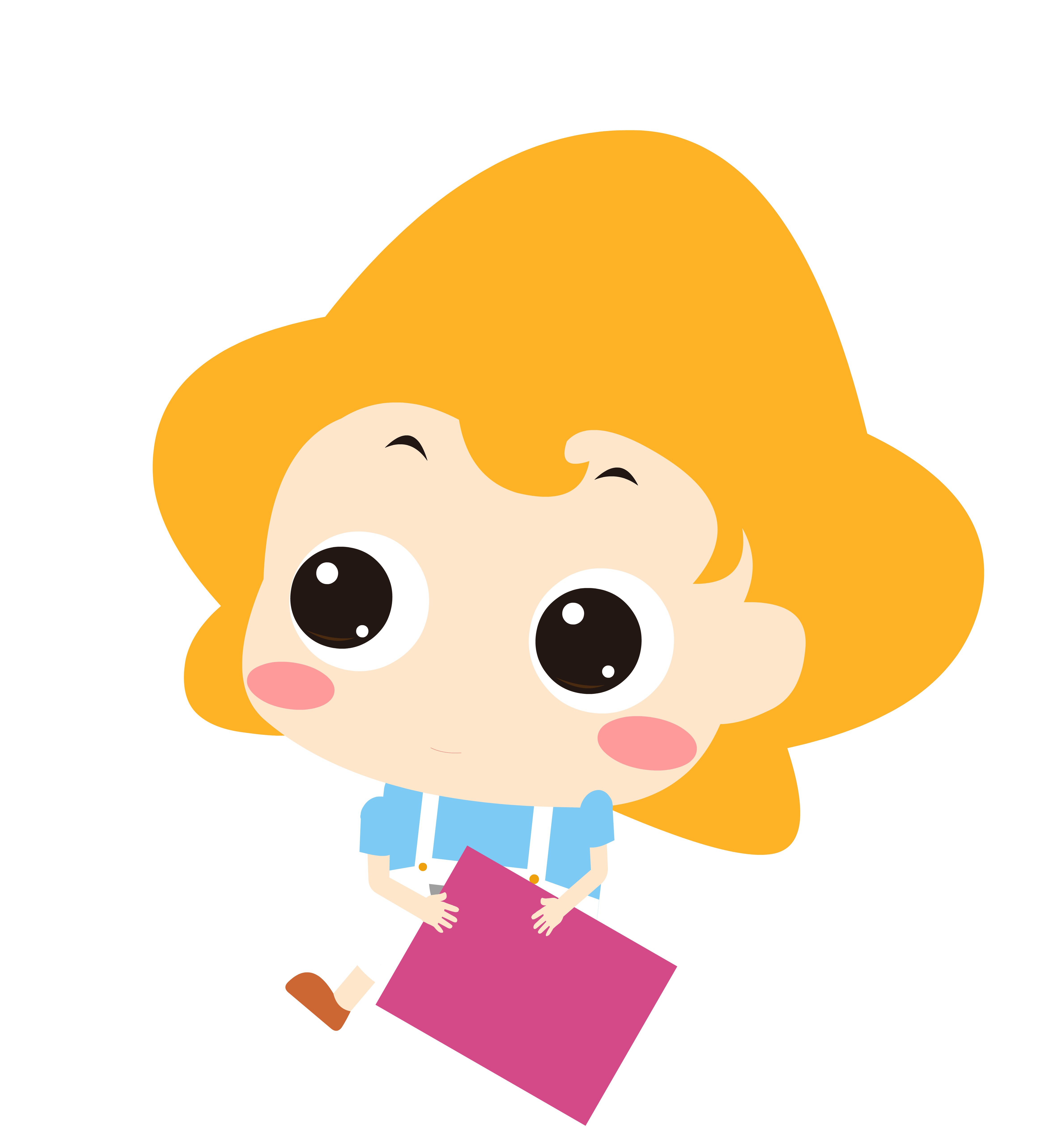 学
课
文
一
一
起
起
学
课
文
新疆吐鲁番有个地方叫葡萄沟，那里出产水果。五月有杏子，七八月有香梨、蜜桃、沙果，到了八九月份，人们最喜爱的葡萄成熟了。
吐鲁番
杏子
香梨
蜜桃
沙果
葡萄
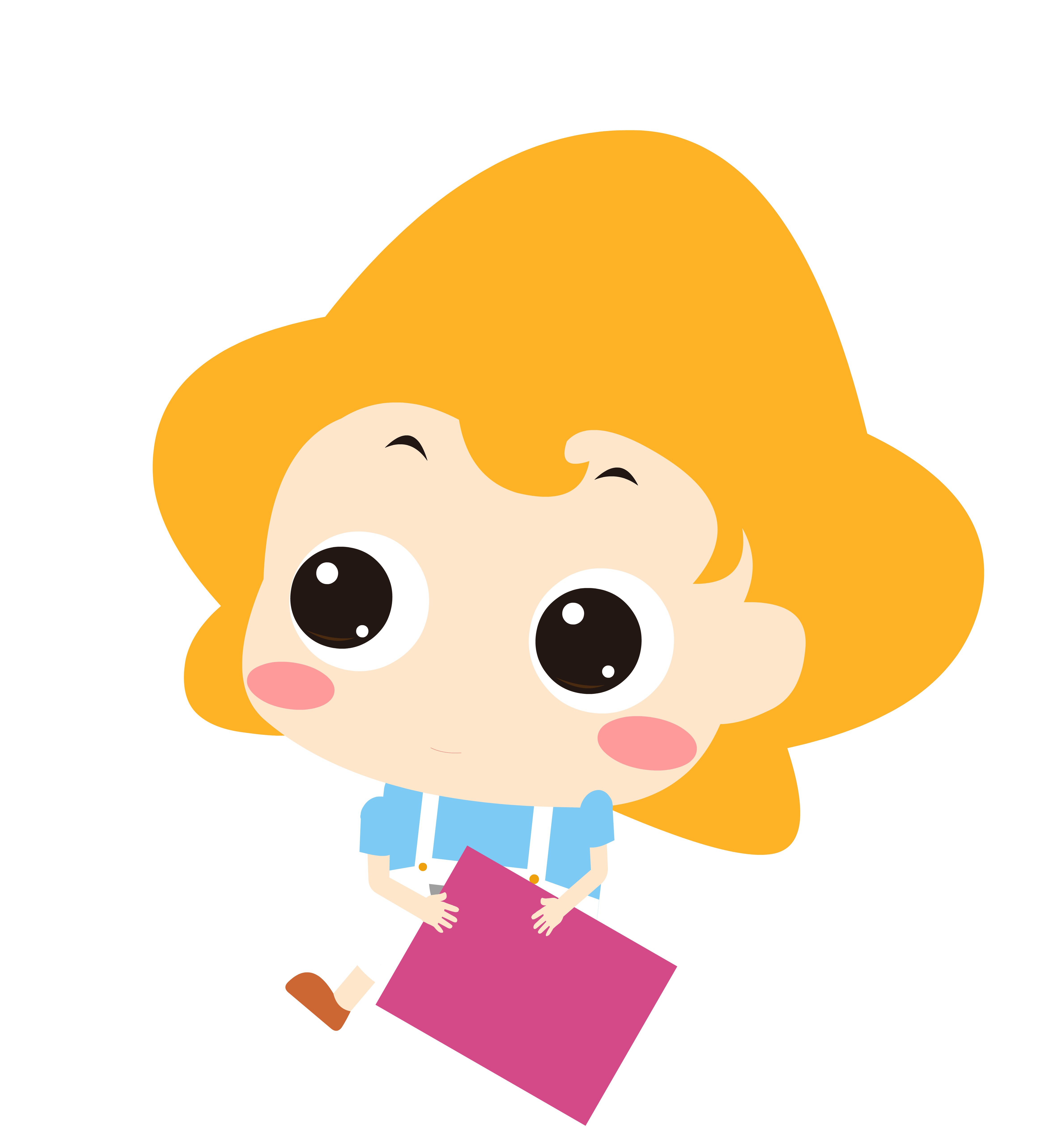 学
课
文
一
一
起
起
学
课
文
比喻
葡萄种在山坡的梯田上。茂密的枝叶向四面展开，就像搭起了一个个绿色的凉棚。到了秋季，葡萄一大串一大串地挂在绿叶底下，有红的、白的、紫的、暗红的、淡绿的，五光十色，美丽极了。要是这时候你到葡萄沟去，热情好客的维吾尔族老乡，准会摘下最甜的葡萄，让你吃个够。
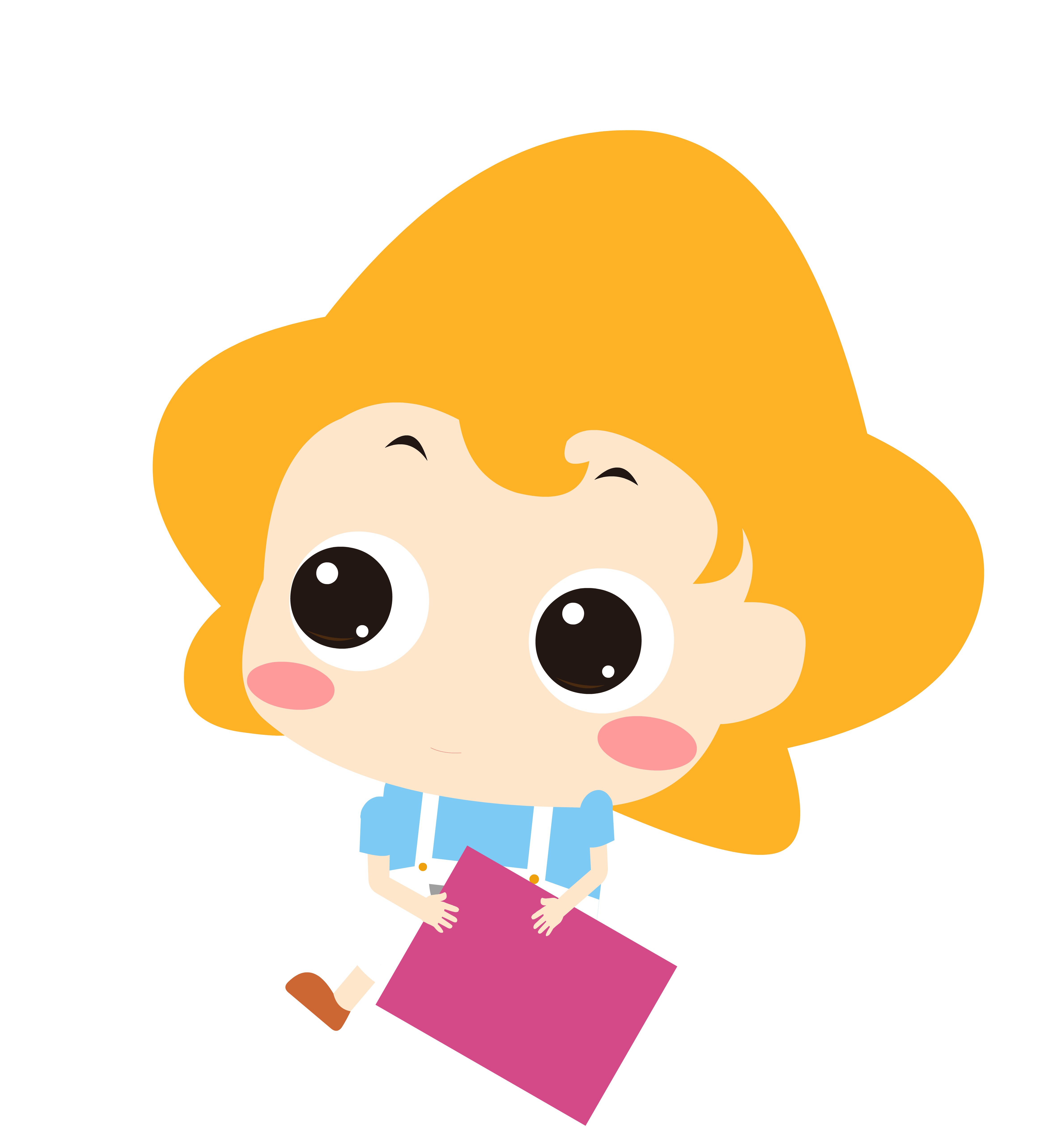 学
课
文
一
一
起
起
学
课
文
收下来的葡萄有的运到城市去，有的运到阴房里制成葡萄干。阴房修在山坡上，样子很像碉堡，四壁留着许多小孔，里面钉着许多木架子。成串的葡萄挂在架子上，利用流动的热空气，让水分蒸发掉，就成了葡萄干。这里生产的葡萄干颜色鲜，味道甜，非常有名。
( 　　　　)→(　　　　　 )→蒸发掉水分→(  　　　　　)
运到阴房
挂在架子上
制成葡萄干
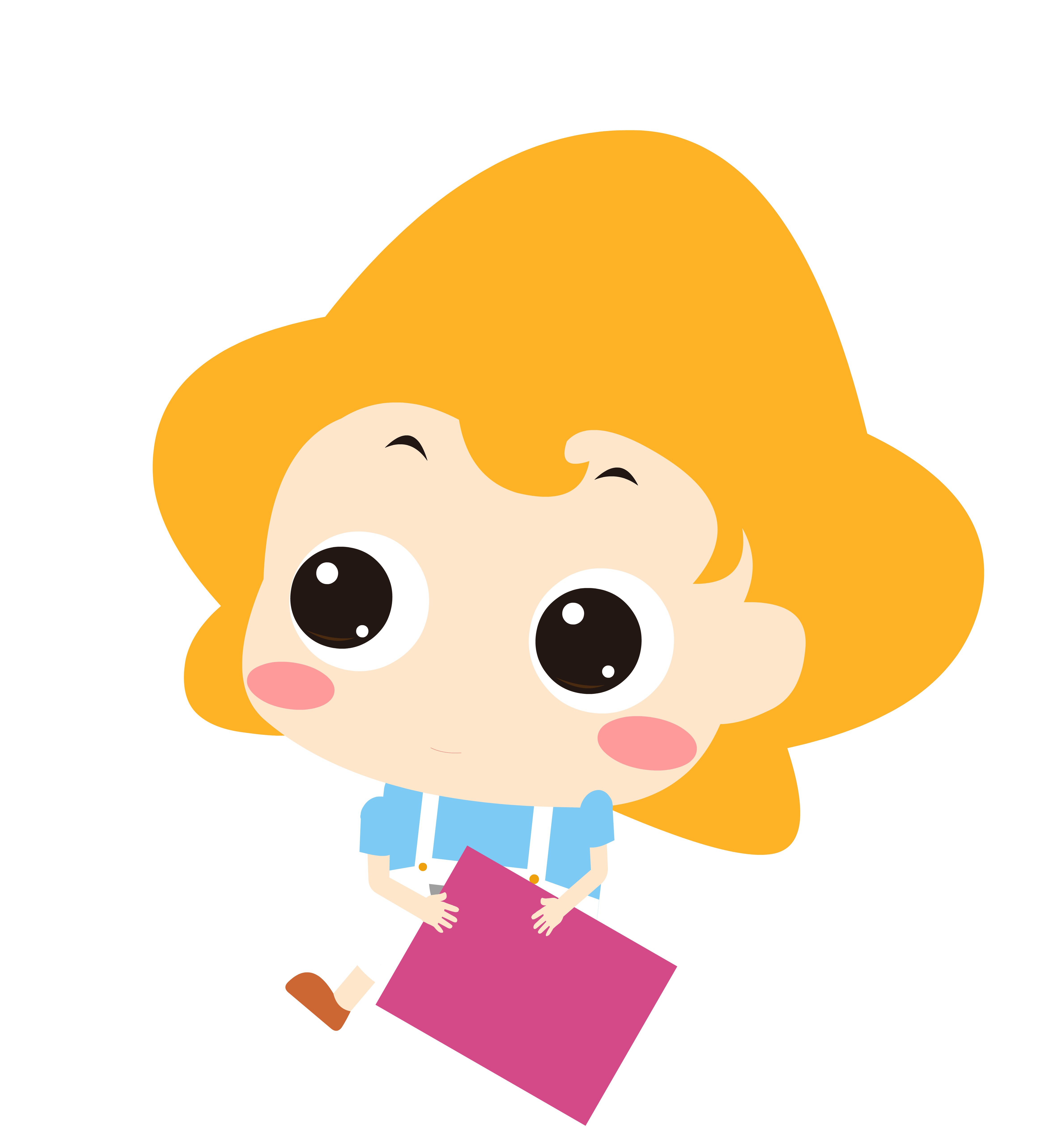 学
课
文
一
一
起
起
学
课
文
葡萄沟真是个好地方。
总结全文，点明葡萄沟是个好地方。